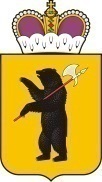 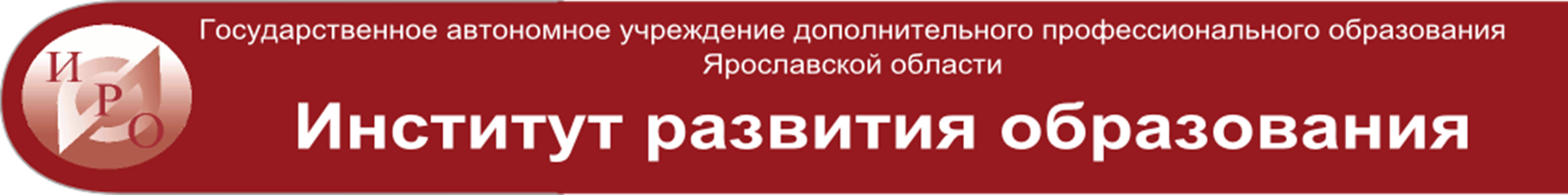 Департамент образования Ярославской области
Содержание и инструмент оценивания компетентности целеполагания
М.Л. Зуева, канд.пед.наук, доцент
С.М. Головлева

Научный руководитель проекта: А.В. Золотарева, д.п.н., профессор
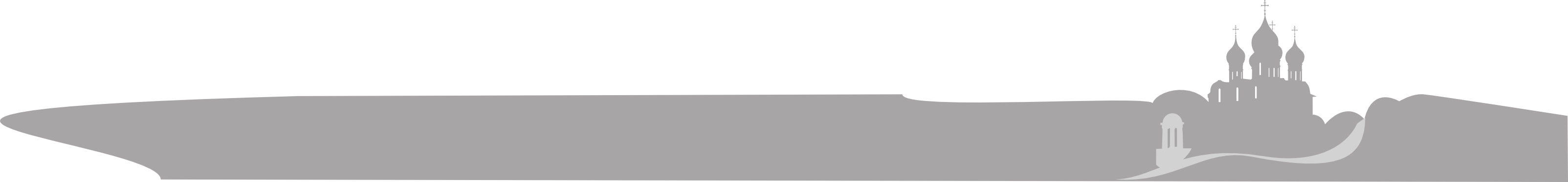 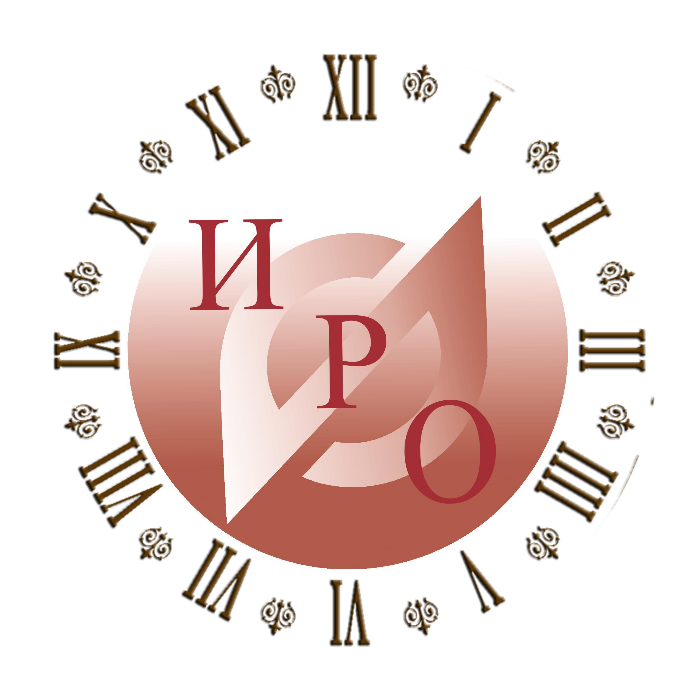 Умеем  ли мы формулировать цели?
1. Через изучаемое содержание
Пример:  изучить формулы приведения
Ключевые вопросы:

Позволяет ли формулировка «увидеть» результат урока?

Ясна ли глубина изучаемого материала?

Можно ли сделать выводы о том, какие изменения произойдут с учеником в результате урока, каковы его личностные приращения? 

Достаточно ли цели? Чем ее нужно дополнить?

Возможно ли достичь цель за один урок?

Не будет ли урок результативен, если дети на него не придут?
2. Через учебную деятельность обучающегося
Пример:  решение квадратных уравнений, обобщение знаний по теме
3. Через деятельность педагога
Пример:  cоздать условия для…
4. Через процессы интеллектуального и эмоционального развития
Пример: формировать умение анализировать, развивать логическое мышление…
2
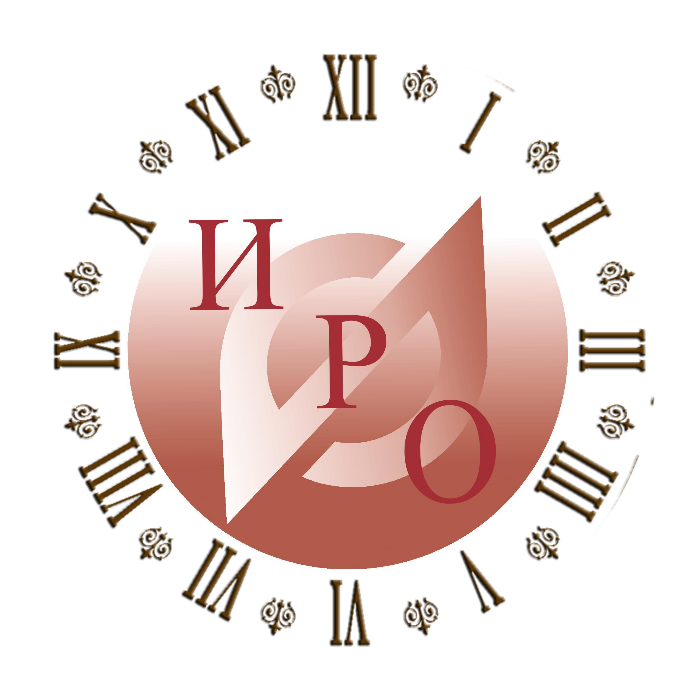 Целеполагание в ПС педагога
ТФ:
воспитательная деятельность:  связана постановкой воспитательных целей, способствующих развитию обучающихся, независимо от их способностей и характера
ОТФ:
педагогическая деятельность по проектированию и реализации образовательного процесса;
педагогическая деятельность по проектированию и реализации основных общеобразовательных программ;
Педагогический управленческий цикл: целеполагание,
моделирование,
планирование,
реализация,
контроль и оценка
3
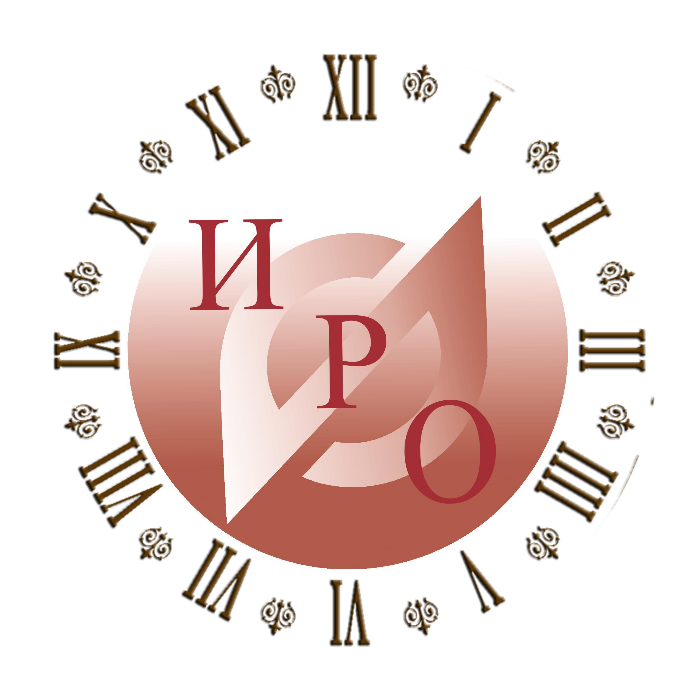 Целеполагание
4
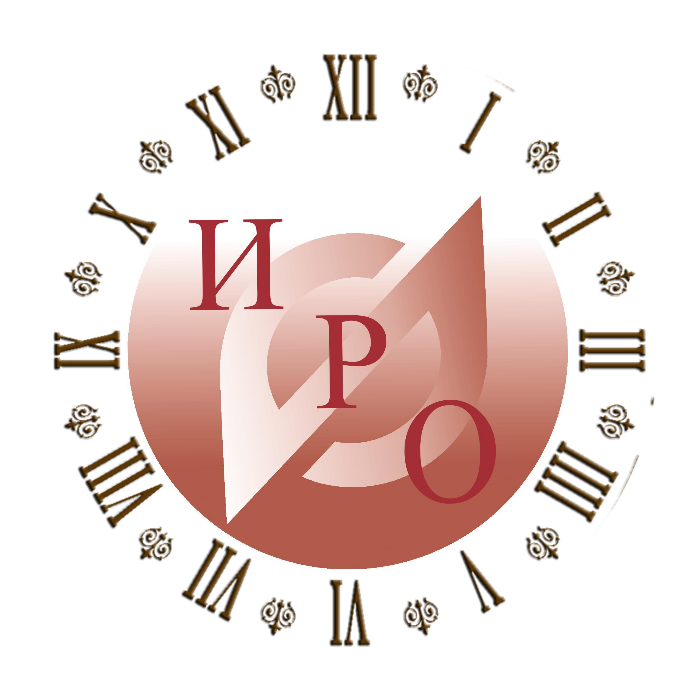 Структура компетенции целеполагания
5
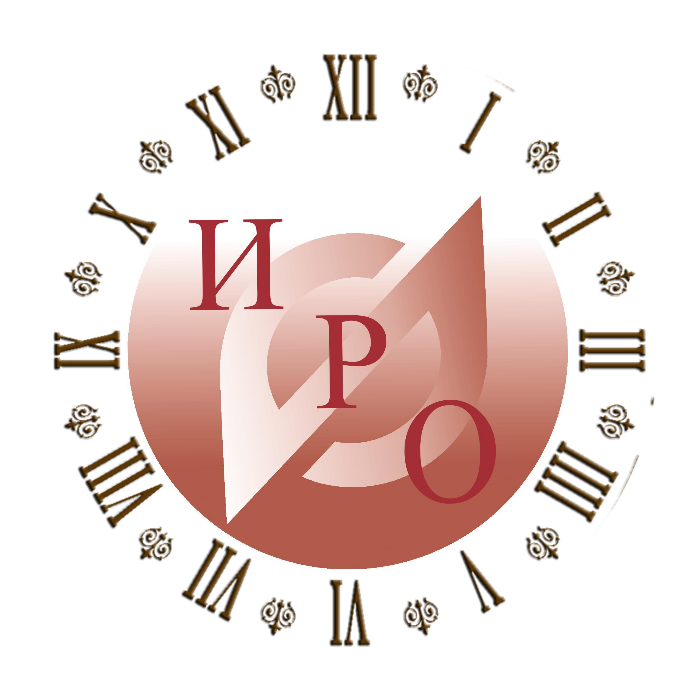 Показатели и критерии сформированности (пример)
6
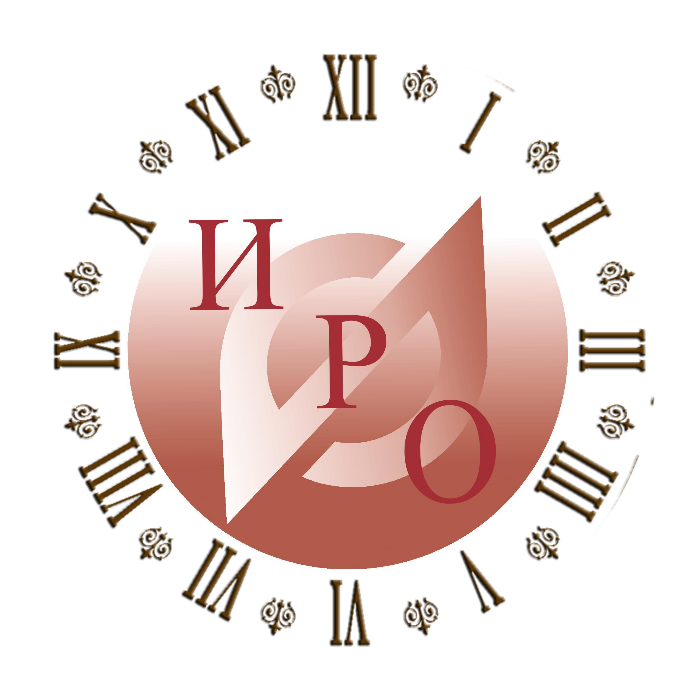 Уровни компетентности (пример)
7
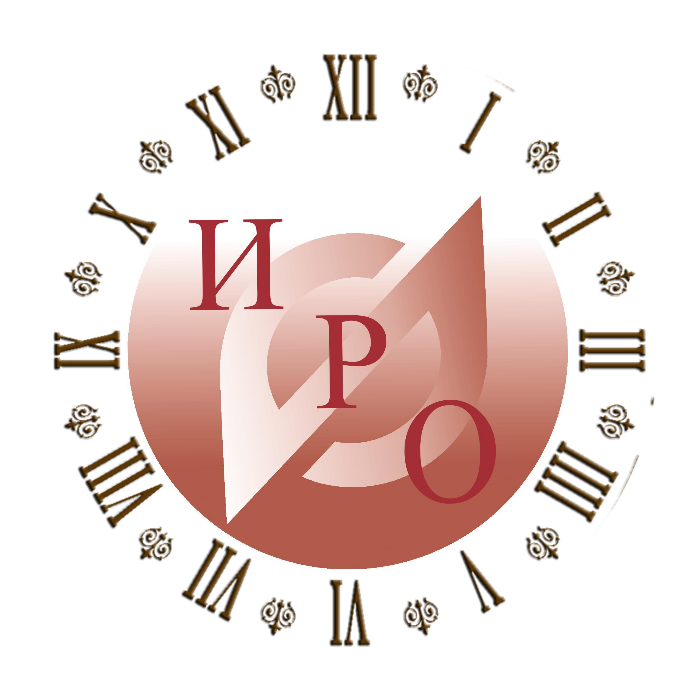 Уровни компетентности (пример)
8
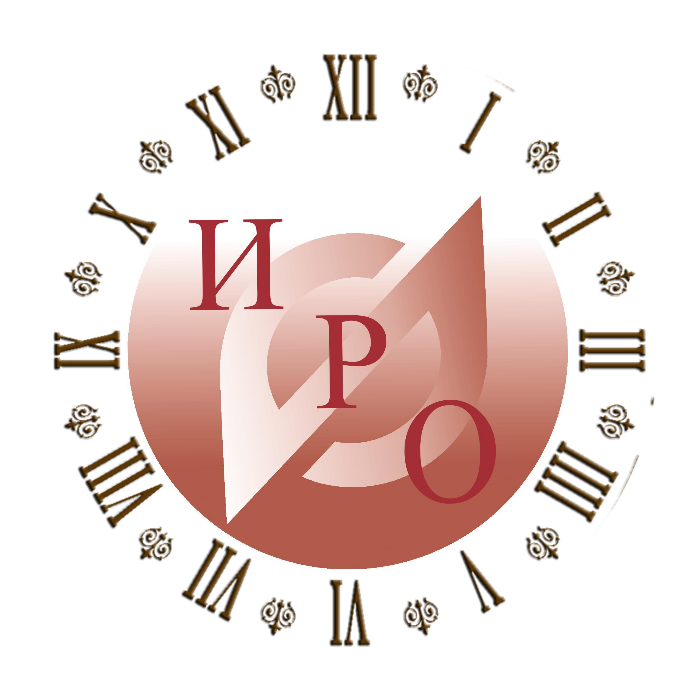 Содержание и структура модуля «Целеполагание»
Тема 2 «Целеполагание в педагогическом процессе»
Цель обучения. Проектирование целей образовательной программы. 
Основные направления конкретизации целей: цель как характеристика образовательных условий; цель как характеристика внутренних, процессуальных параметров – способностей и возможностей обучающихся; цель как характеристика образовательных результатов. 
Иерархия образовательных целей. Декомпозиция образовательных целей. 
Методы и приемы диагностики и прогнозирования для постановки целей. 
Постановка образовательных целей в предметных областях. Алгоритм постановки целей в предметной области. Процедура групповой разработки конкретизированных учебных целей. Дидактическая цель занятия. 
Педагогическая таксономия. Способы постановки целей по В.М.Кларину. Таксономии педагогических целей.  Таксономия  целей обучения Б.Блума, Л.Андерсона и Д.Кратволя. Таксономия учебных задач Д.Толлингеровой.
Постановка цели в зоне ближайшего развития. Цель как планируемый результат. Уровни планируемых результатов по И.Я.Лернеру, по В.П.Беспалько. Алгоритм определения уровня учебных целей. Задачный подход в планировании образовательных результатов. Учебные цели на языке «наблюдаемых учебных действий» как измеряемые учебные цели. 
Процесс системного дидактического проектирования.
Ограничения в педагогическом целеполагании. Дидактический принцип неопределенности.
26 часов из них -18 очно
9
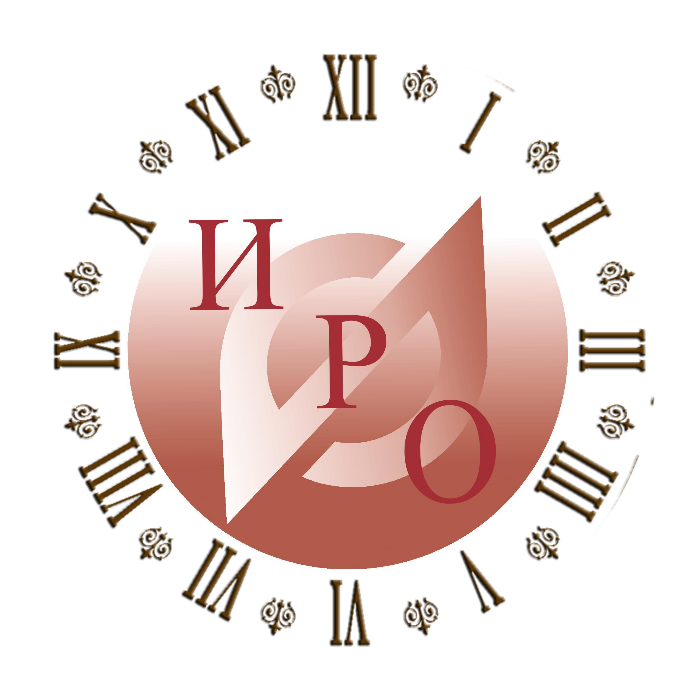 Технология формирования компетенции целеполагания
Модель обучения на основе непосредственного опыта (Цикл Колба)
Наименования практических работ:

Дебаты «Цели педагогической деятельности: профанация или качество?
Постановка целей учебного модуля «Целеполагание»
Анализ и характеристика образовательных целей разного уровня
Проектирование целей в педагогическом процессе
Создание банка приемов и техник обучения целеполаганию
Разработка фрагмента урока (занятия) на этапе целеполагания
Проектирование целевого компонента индивидуальной программы профессионального развития
Анализ и самоанализ уровня сформированности компетентности целеполагания
Выполнение кейсового теста по метапредметным компетенциям учителя – модуль «Целеполагание
10
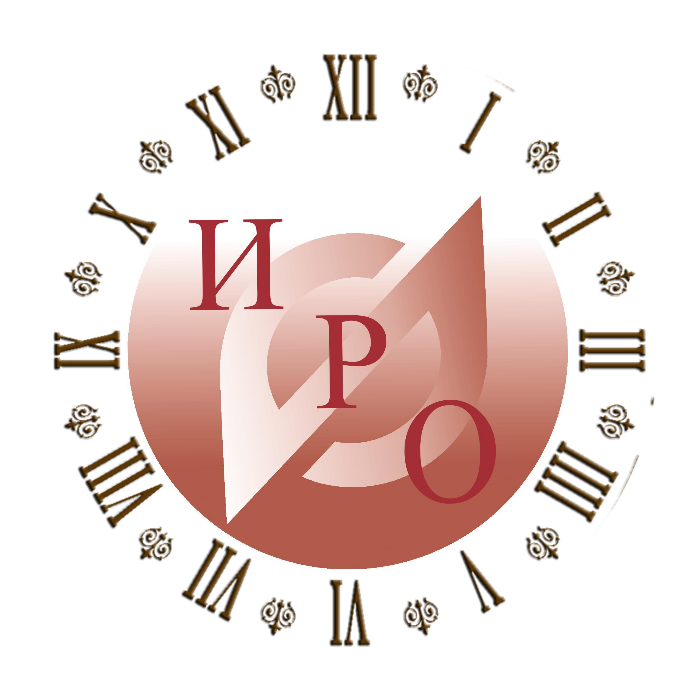 Примеры тестовых заданий
11
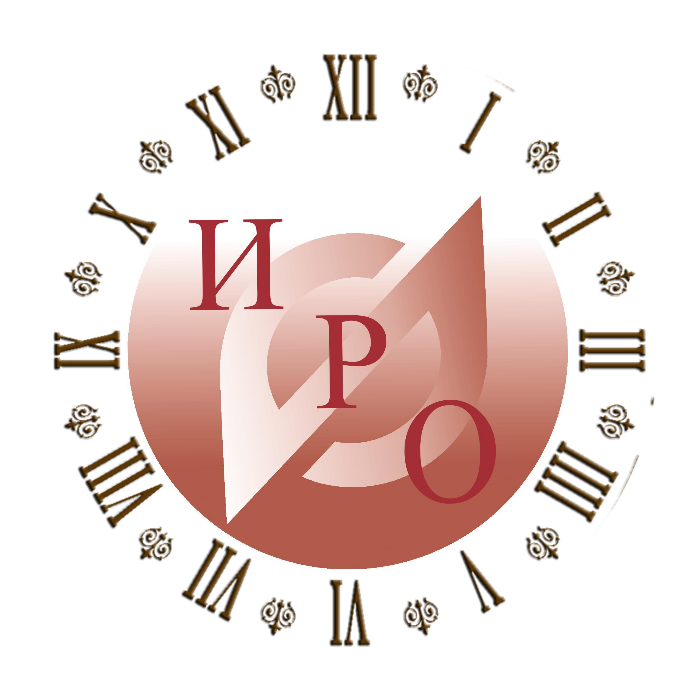 Примеры тестовых заданий
12
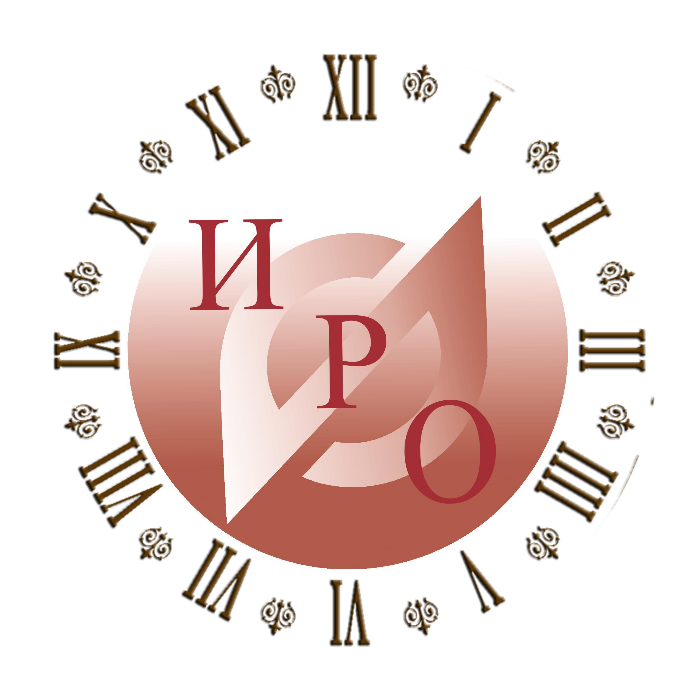 Примеры тестовых заданий
Выберите наиболее точную детализацию цели «Вывести из содержания текста те идеи и соотношения, которые не раскрыты в нем в явном виде»
13
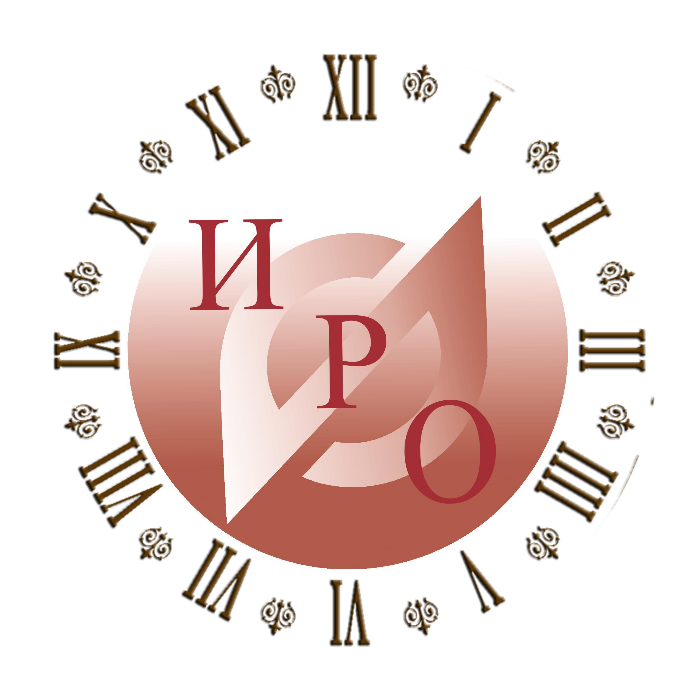 Примеры тестовых заданий
14
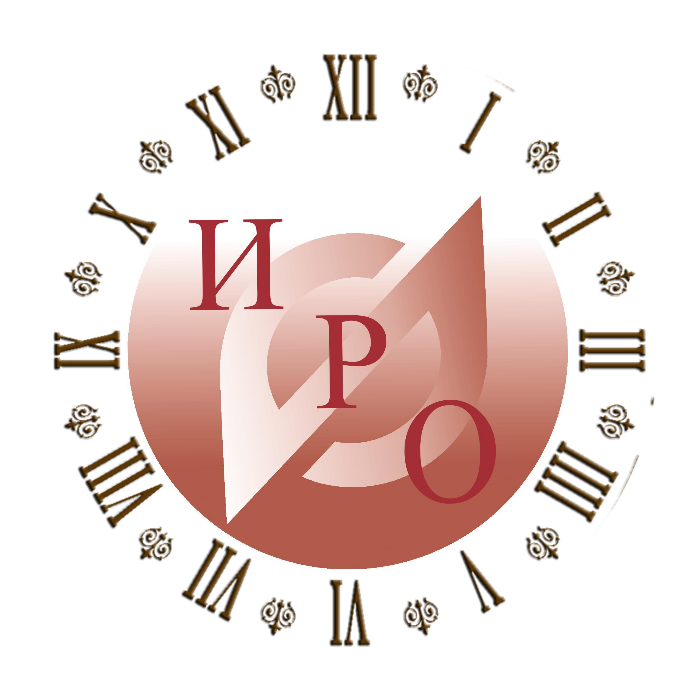 Примеры тестовых заданий
Подберите обобщенные цели для учебного задания:
«Рассчитайте перемещение для каждого из типов погодных фронтов»
15
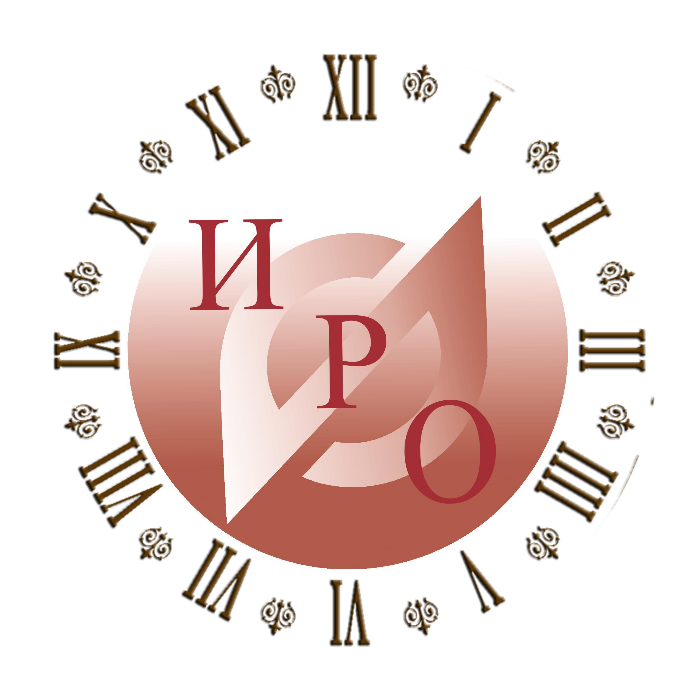 Примеры тестовых заданий
16
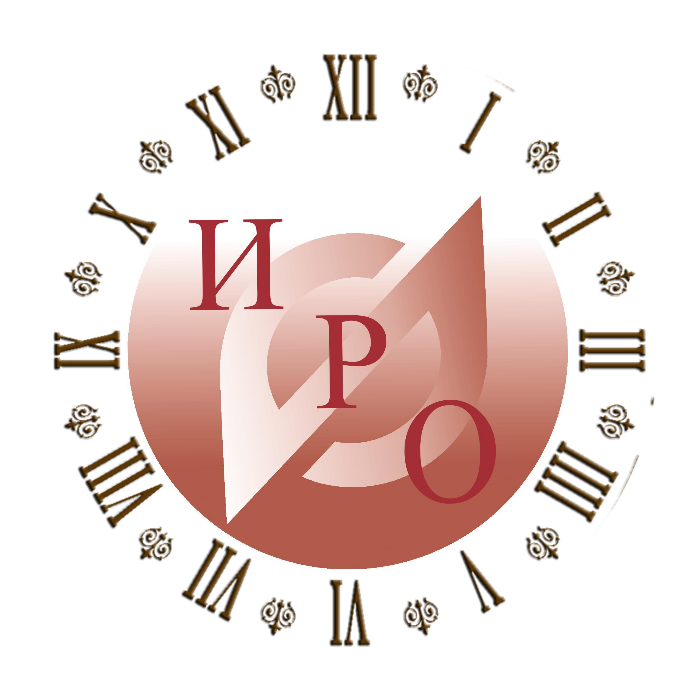 Примеры тестовых заданий
Выберите наиболее качественные формулировки целей профессионального развития педагога по теме «Деятельностный подход к обучению»
17
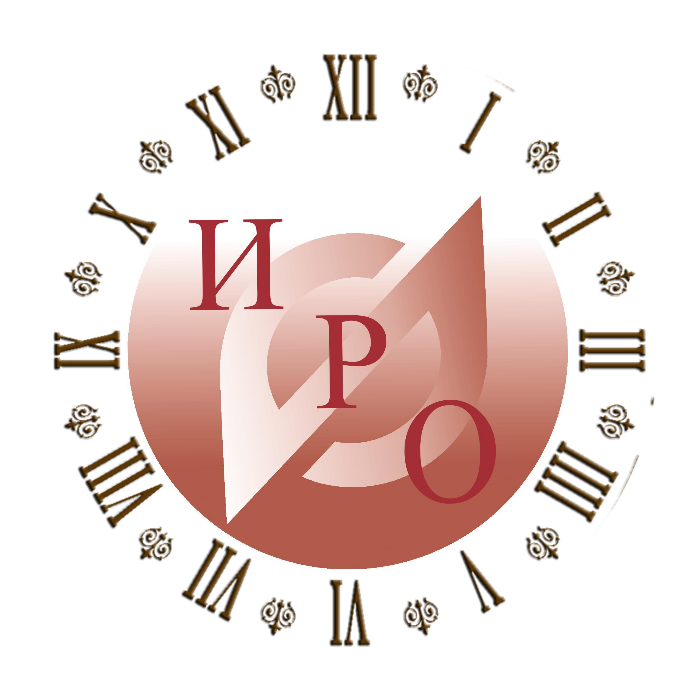 Примеры тестовых заданий
18
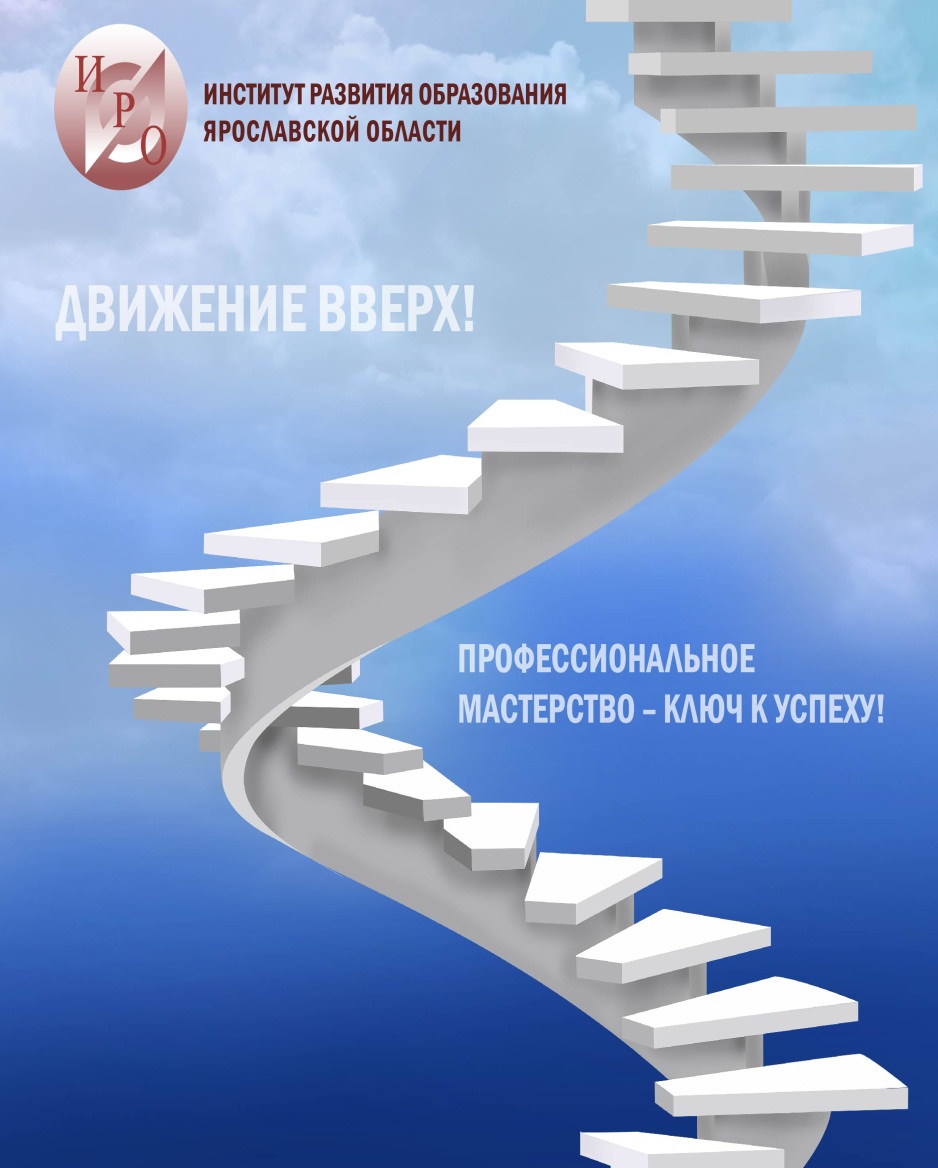 Спасибо за внимание!
Контактная информация:
 
Тел.: +7 (4852) 77-20-20 
E-mail: zueva-ml@mail.ru